LAD darba aktualitātes
LAD direktore Anna Vītola-Helviga
07.04.2017.
Finansējums
Obligāta pieteikšanās EPS:
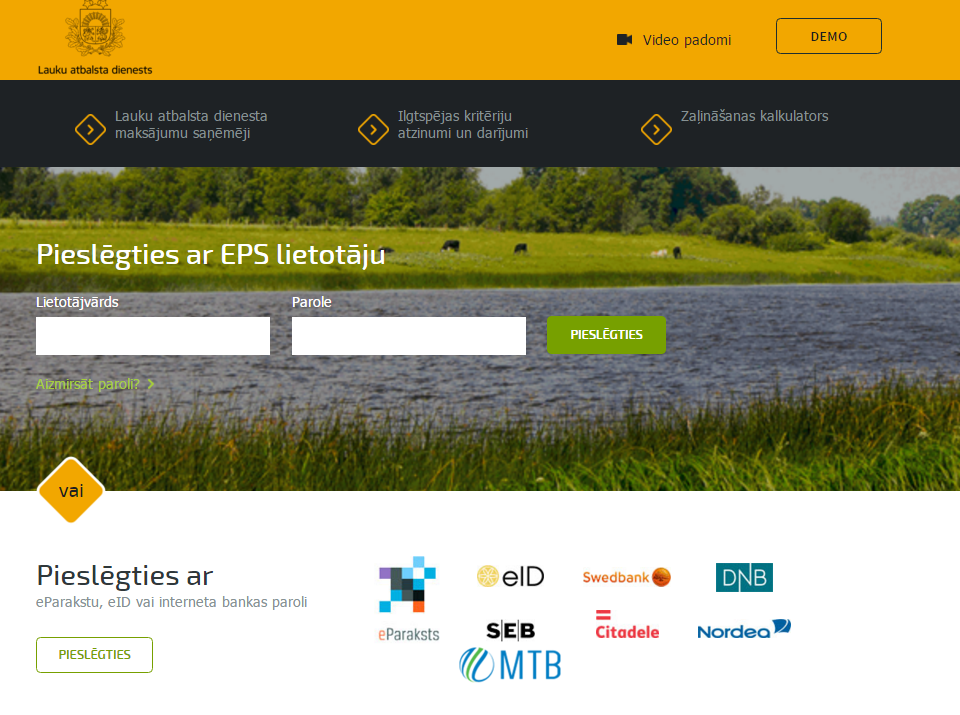 Mazāk kļūdu      mazākas sankcijas      ātrāki maksājumi
Pārdeklarāciju / dubultdeklarāciju skaits
4x mazāk!
Platību pieteikumu izmaksas2016. un 2015.gadā, tūkst. EUR
Sezonas problēmas (I)
Garšaugi
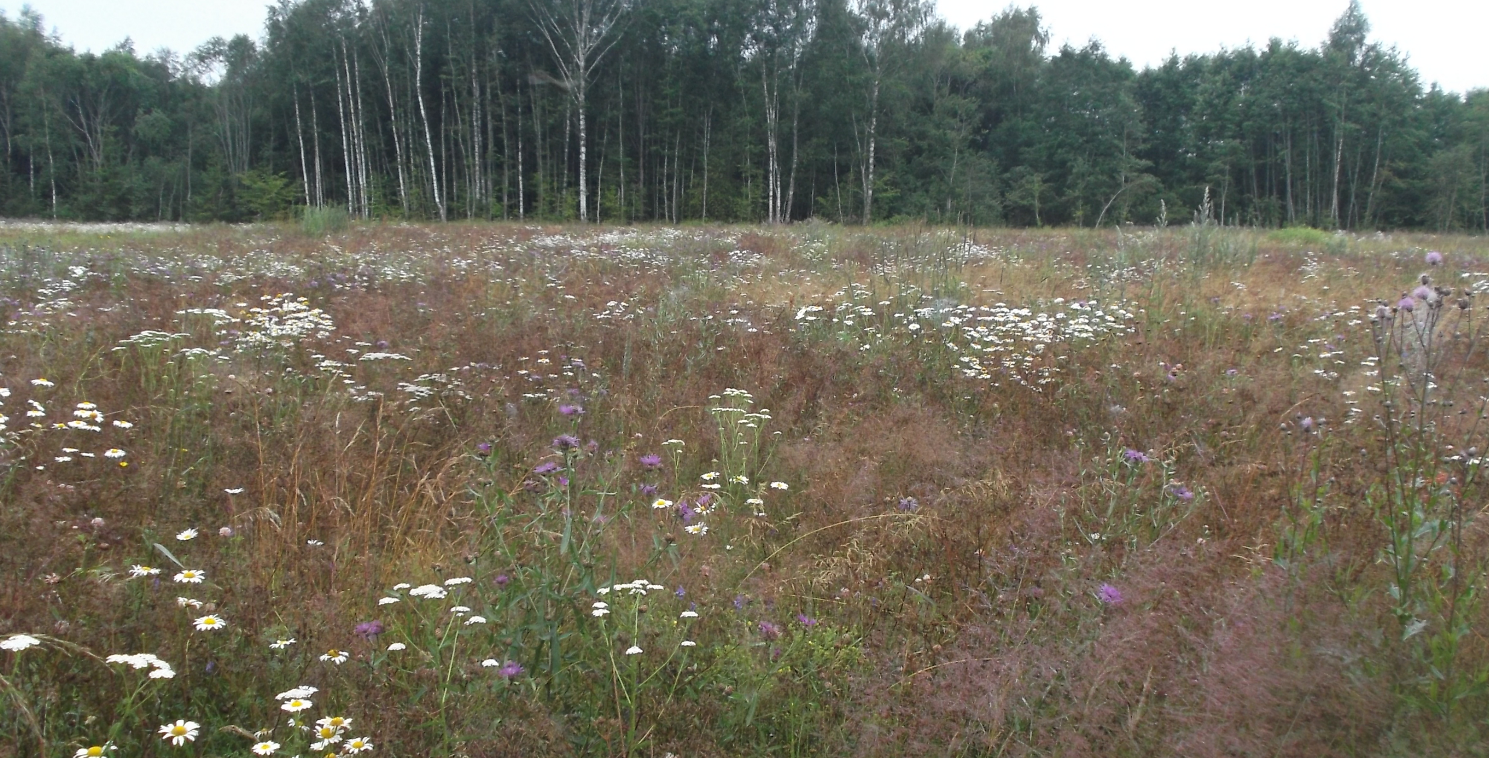 Sezonas problēmas (II)
Lauksaimnieki nepiesakās visiem atbalsta veidiem, ko varētu saņemt
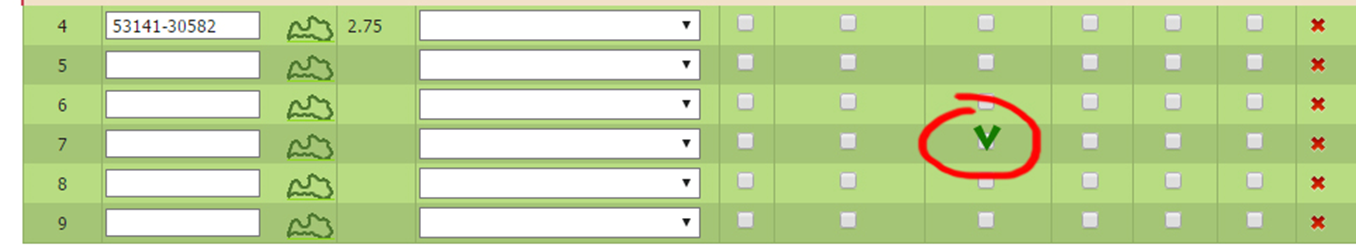 Izmaiņas 2017.gadā (I)
Brīdināsim, lai klients neaizmirstu







Elektroniskajā pieteikšanās sistēmā:
automātiski “parādās atzīme” par  brīvprātīgo saistīto atbalstu
izveidots NATURA 2000 slānis mežiem
izveidots ilggadīgo zālāju slānis
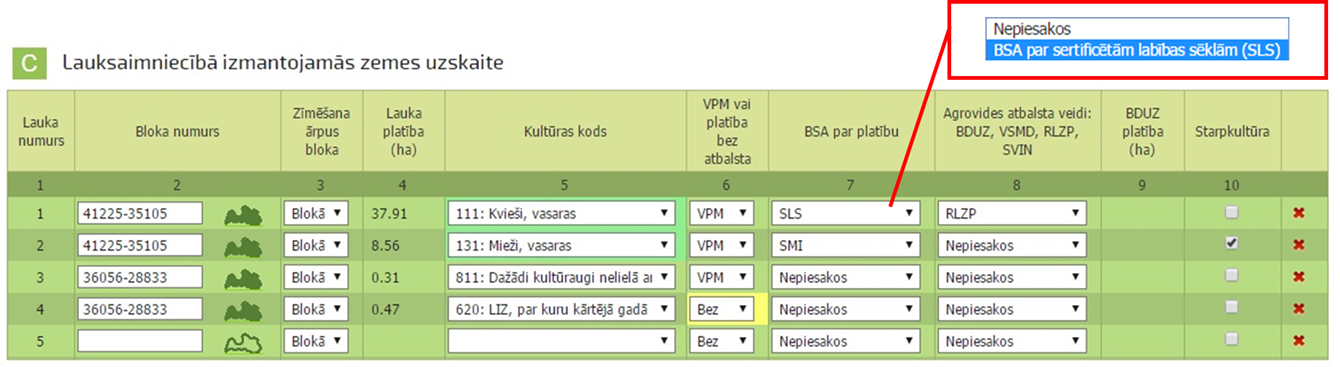 Izmaiņas 2017.gadā (II)
Zaļināšanā jauns elements – varēs sēt starpkultūru (jāiesēj līdz 01.09. – jāsaglabā līdz 31.10.) 

Pieteikšanās dīzeļdegvielai vienlaicīgi ar platību maksājumu pieteikumiem 

11.04. – 22.05. (ar samazinājumu līdz 15.06.)
Izmaiņas 2017.gadā (III)
Garšaugiem (ķimenes, koriandrs, mārdadzis u.c.) likme samazināta no 399 eiro uz 117 eiro

Bioloģiskajai lauksaimniecībai – obligāti minimālie ieņēmumi par 2016.gadu vai 2015. gadu (neieskaitot bioloģiskos maksājumus)
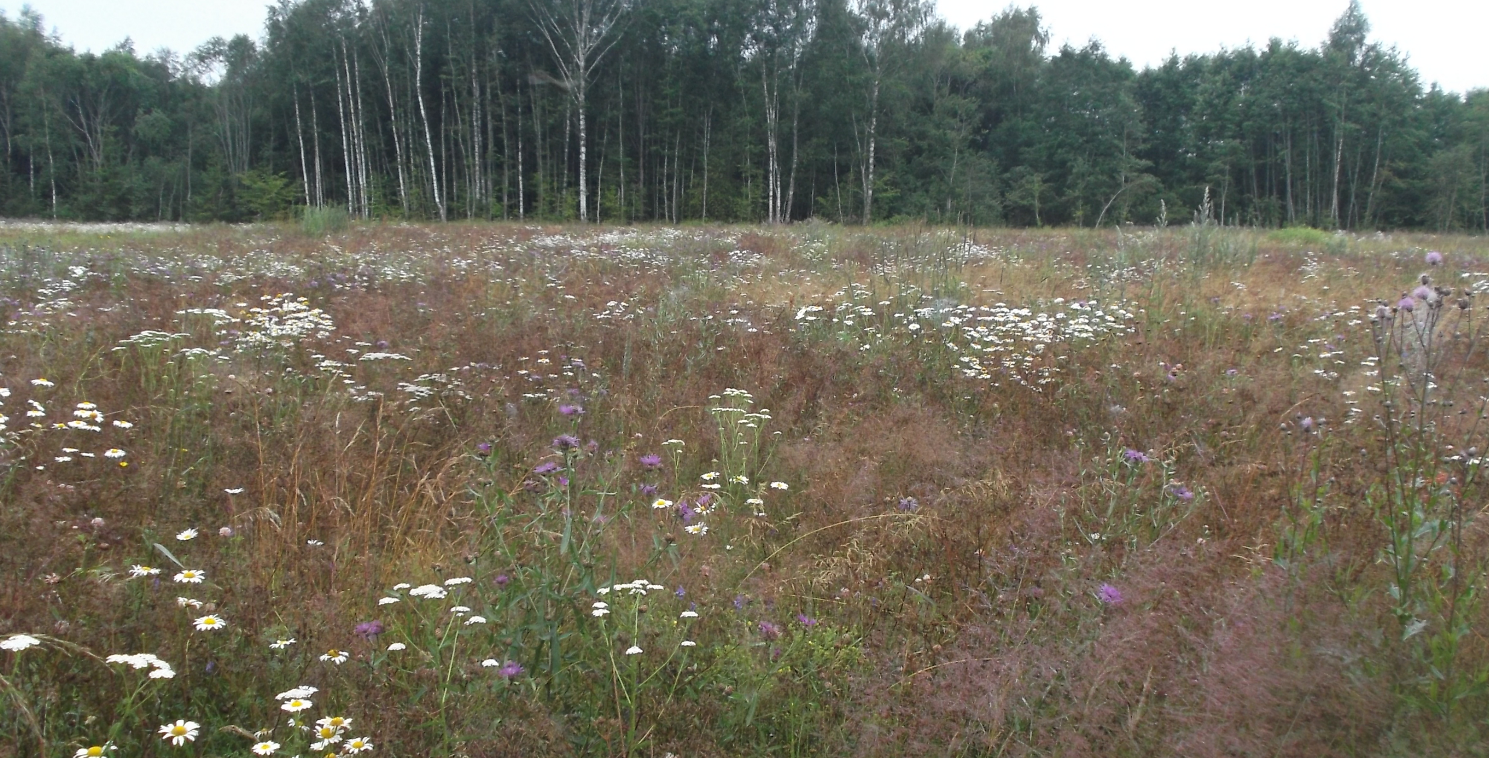 Izmaiņas 2017.gadā (IV)
Bioloģiskajā lauksaimniecībā esošās saistības var palielināt līdz 10%

Jaunas  saistības 2017.gadā var uzņemties:
tikai par dārzeņu, kartupeļu un ilggadīgo stādījumu platībām

ja 2016.g. saimniecība sertificēta pirmo reizi, bet nepieteicās maksājumiem (par 2016.g.nosertificēto platību, bez kultūraugu ierobežojuma)

ja 2017.g.saimniecība sertificēta pirmo reizi, lai īstenotu projektus jaunajiem lauksaimniekiem vai mazo saimniecību attīstīšana (bez kultūraugu ierobežojuma)
Bloku precizēšana (V)
Līdz 01.04. iesniegti 8533 pieteikumi bloku precizēšanai

Platību maksājumu iesniegšanas laikā varēs iesniegt blokos neiekļautas platības, ja vien tās būs vismaz 0,3 ha lielas
Investīciju pasākumi (ELFLA, EJZF)
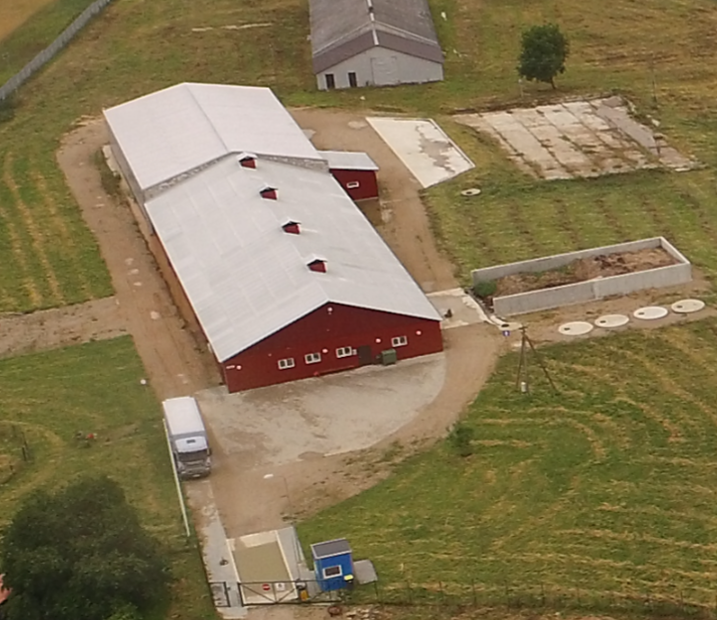 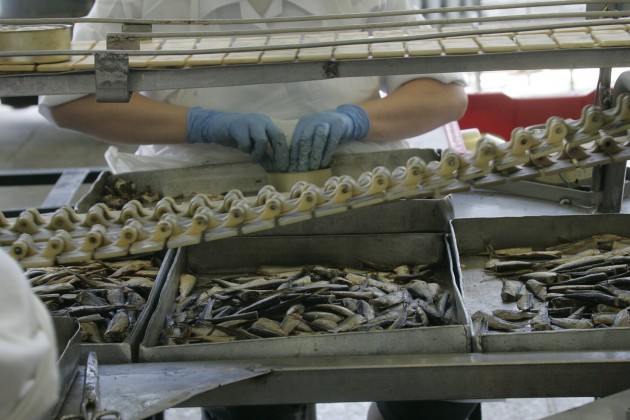 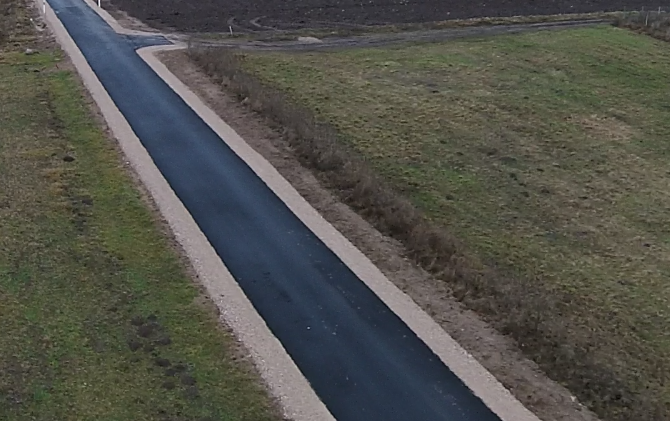 2015.gadā bija 33 dažādu pasākumu (aktivitāšu) kārtas
no tām 2016.gadā turpinājās 5
2016.gadā 44 jaunas kārtas
no tām 2017.gadā turpinās 8
Ieguldījumi materiālajos aktīvos 3.kārta
Biežākās kļūdas projektu pieteikumos
Nepareizi veikta iepirkuma procedūra
Pretendentam ir grūtībās nonākuša uzņēmuma statuss
Pretendents neizpilda ekonomiskās dzīvotspējas kritērijus
Neatbilstoši biznesa plāni (palielinātas cenas, ražības, trūkst izdevumu u.c.)
Vides prasību pārkāpumi
Mākslīgi radīti apstākļi (projektus iesnieguši uzņēmumi, kas atrodas vienā vietā, darbojas vienā nozarē un nespēj viens bez otra resursiem veikt saimniecisko darbību)
Paredzēto mērķu un rādītāju sasniegšana:
JLS un MLS jāsasniedz divu līdz četru gadu laikā. Ja pretendents nav sasniedzis darījumdarbības plānā noteiktos mērķus -  saņemtā atbalsta pilnīga vai daļēja atmaksa 
IMA projektos jāsasniedz trešajā gadā pēc projekta īstenošanas*.  Ja mērķi nav sasniegti - atbalsts jāatmaksā proporcionāli nesasniegtajiem rādītājiem 


*sestajā gadā -ja projekts tiek īstenots gaļas liellopu audzēšanas nozarē vai ierīko ilggadīgos stādījumus
Mainīti iepirkumu noteikumi
Ar 01.03.2017. stājušies spēkā MK noteikumi Nr.104
Būtiskākās izmaiņas:
Pretendentam tehniskajā specifikācijā jānosaka vai iepirkumā tiks veikta sarunu procedūra, vai uzreiz pieņems lēmumu par piedāvājuma izvēli

Tehniskajai specifikācijai jāpievieno iepirkuma līguma projekts ar piegādātāju, ja netiek paredzēta sarunu procedūra 

Var veikt grozījumus jau izsludinātā iepirkuma procedūrā, pagarinot piedāvājumu iesniegšanas termiņu
Plānotās kārtas 2017.gadā
Paldies!